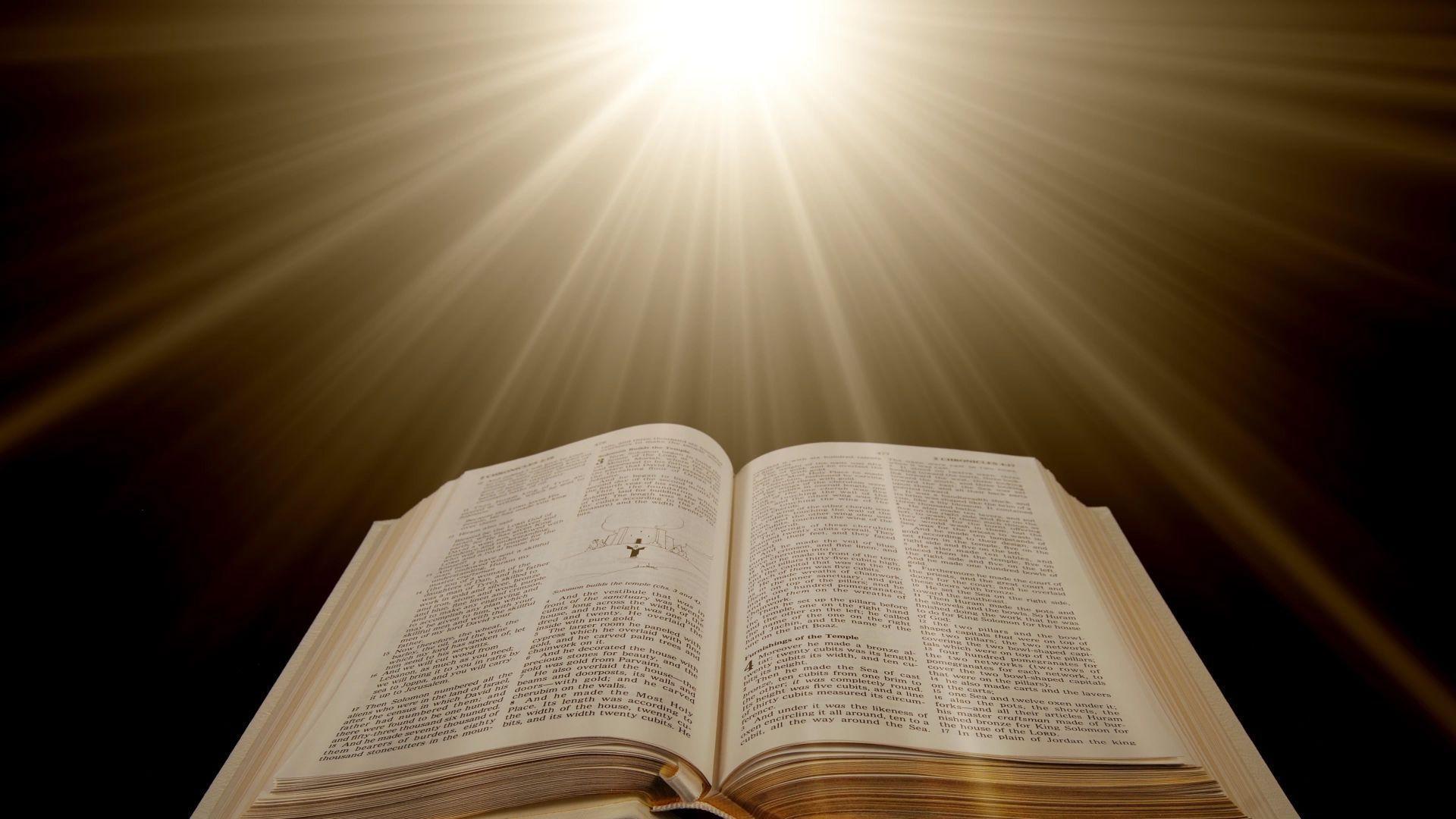 Preacher, Preparation, 
Presentation
A class on making and preaching sermons
Session 12
Preparing
To 
Preach
Kinds of Sermons
Euanglizo 
Didasko
Laleo  

Kerusso – Proclaim the News
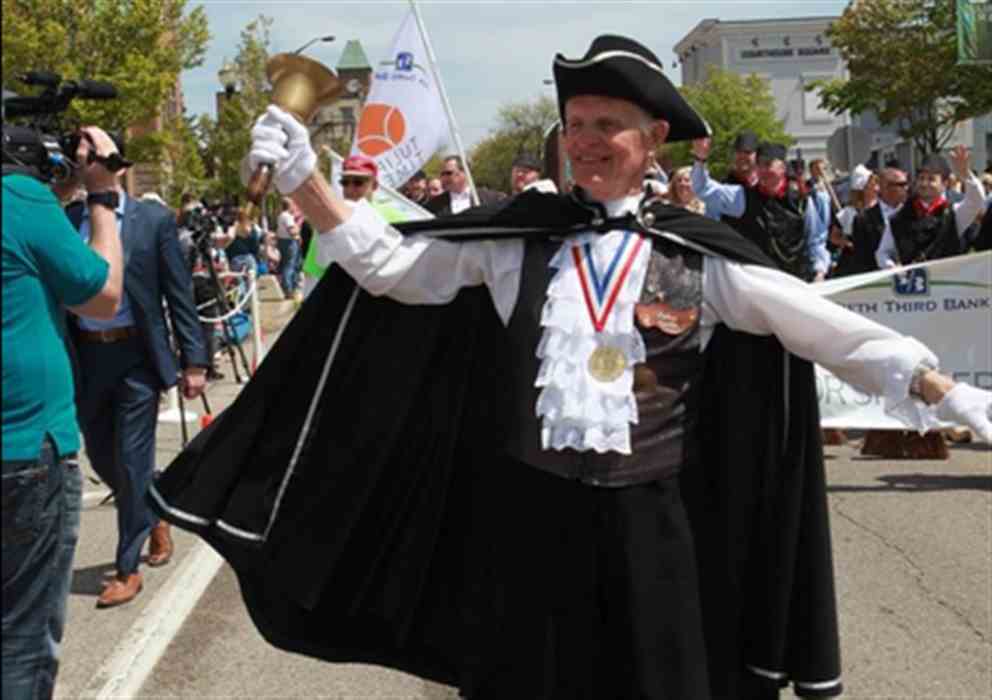 https://youtu.be/jk2D-b91IAU
“Don’t blame me.  The king, or city council, or the magistrate told me what to say.”
to be a herald, to officiate as a herald;- to proclaim after the manner of a herald always
  with the suggestion of formality, gravity and an
  authority which must be listened to and obeyed;- to publish, proclaim openly: something which has
   been done;- used of the public proclamation of the gospel and
  matters pertaining to it, made by John the Baptist,
  by Jesus, by the apostles and other Christian
  teachers
New American Standard Version Word Usage - Total: 61- made proclamation 1, 
 preach 16, preached 10,   	preacher 1, preaches 2, 	preaching 11, proclaim 8,
 proclaimed 6, proclaiming 6
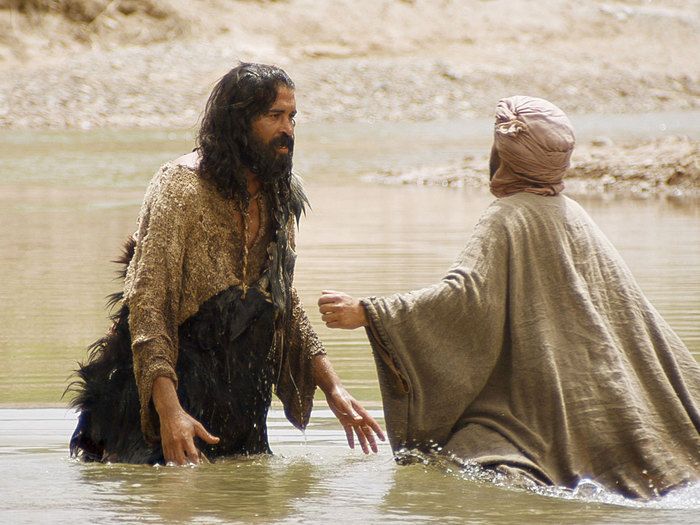 In those days John the Baptist came, preaching in the wilderness of Judea, and saying, “Repent, for the kingdom of heaven has come near.”  This is he who was spoken of through the prophet of Isaiah…. 
	Matthew 3:1-3
Proclaiming to the flock
Proclaiming to the flock 
	- financial downturn 
	- church downturn 
	- shocking death
“Outside the Walls”
	- to the hopeless 
			Adam 
	- to the wondering
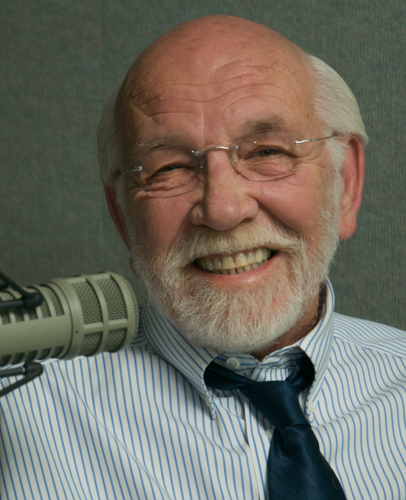 https://youtu.be/UVcvniMZUzg